Manuel utilisateur Rectifications de rémunérations TESA +
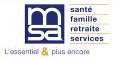 [TESA +] – Mai 2025
1
Mai 2025 Version 4
www.msa-haute-normandie.fr
Sommaire
Généralités
p 3
La rectification des éléments de rémunération sur un contrat en cours
p 5
La rectification des éléments de rémunération sur un contrat clos
p 17
p 17
Le bulletin de paie avec rectification
[TESA +] – Mai 2025
2
Généralités
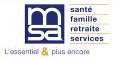 [TESA +] – Mai 2025
3
www.msa-haute-normandie.fr
La rectification est possible :
Sur les contrats en cours (BS contenant la date de fin non réalisée) ou contrats clos (sous certaines conditions mentionnées dans ce document)
Sur les rémunérations horaires et sur les autres rémunérations
Sur des périodes facturées et transmises en DSN
Plusieurs fois sur une période déjà rectifiée
Pour 3 périodes maximum sur un même bulletin de salaire
Sur le SMIC RDF uniquement, sans obligation de modifier les heures 	travaillées
Sur les BS à 0
La rectification de rémunérations entraîne un recalcul du bulletin de salaire initial (avec les nouvelles rémunérations) dans les conditions de contrat de l’époque et connues à la date du recalcul.
[TESA +] – Mai 2025	4
Rectification des éléments de rémunérations sur un contrat en cours
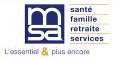 [TESA +] – Mai 2025
5
www.msa-haute-normandie.fr
Accès à la saisie du VS d’un contrat en cours
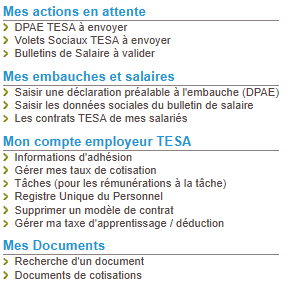 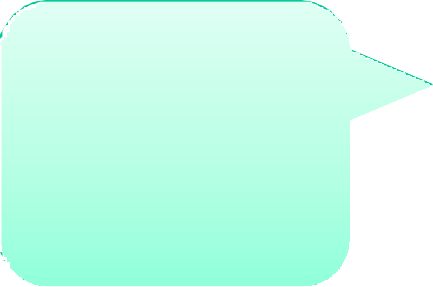 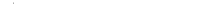 Seuls les contrats en cours peuvent être rectifiés via ce lien.

L’accès se fait donc par la saisie d’une période d’activité
[TESA +] – Mai 2025
6
La saisie du VS de la période en cours
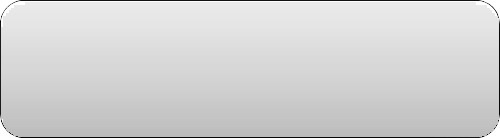 Vous devez dans un premier temps saisir une période d’activité dite « porteuse ».
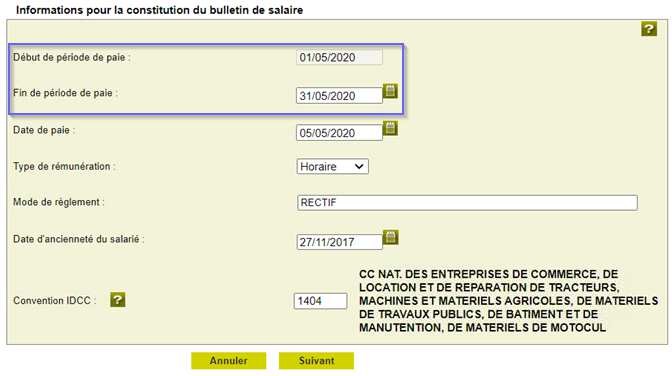 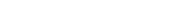 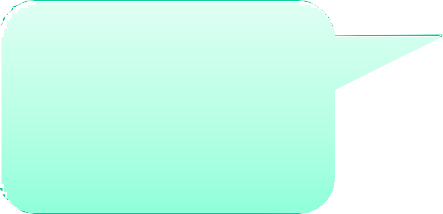 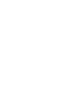 La période de paie (période porteuse) = mai 2020 (exemple)
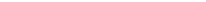 7
[TESA +] – Mai 2025
Fin de saisie du VS de la période en cours : récapitulatif avant envoi
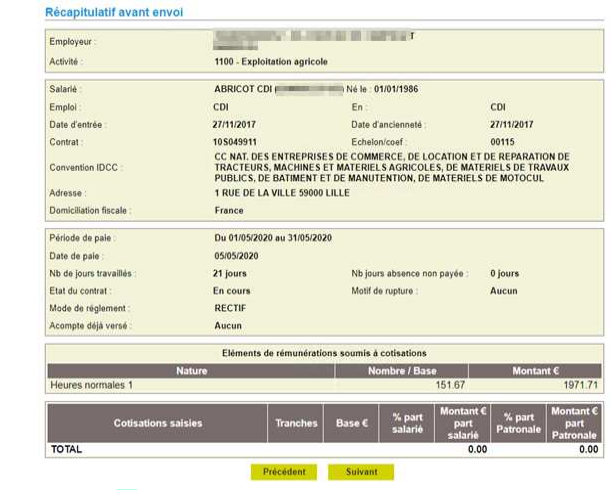 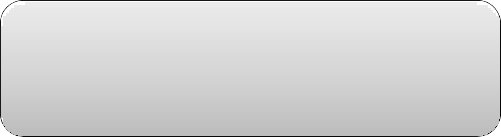 Une fois la saisie de la période d’activité dite « porteuse » effectuée, la rectification vous est proposée.
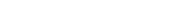 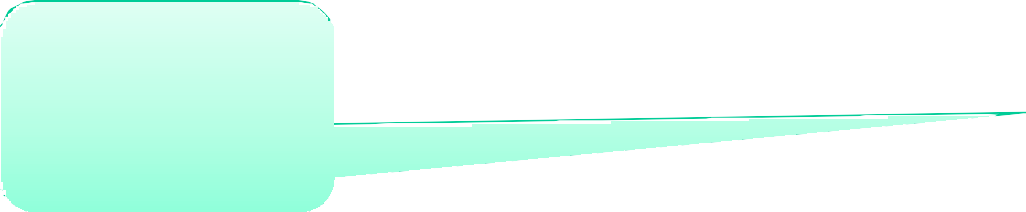 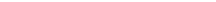 Lorsque la rectification est autorisée, vous avez le bouton suivant en lieu et  place  du  bouton
« envoyer »
[TESA +] – Mai 2025
8
La demande de rectification 1/2
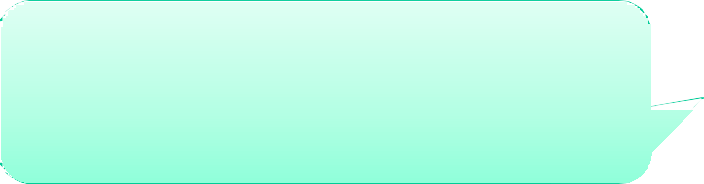 Si le contrat et la situation permettent de saisir des rectifications, après le récapitulatif du VS en cours de saisie, une pop-up est proposée pour vous demander si vous souhaitez effectuer des rectifications ou non.
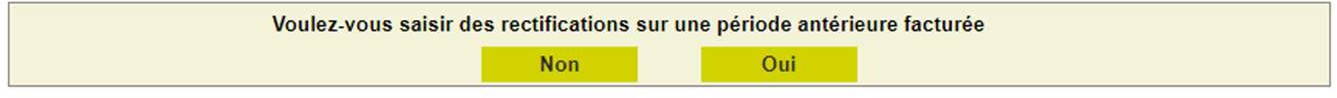 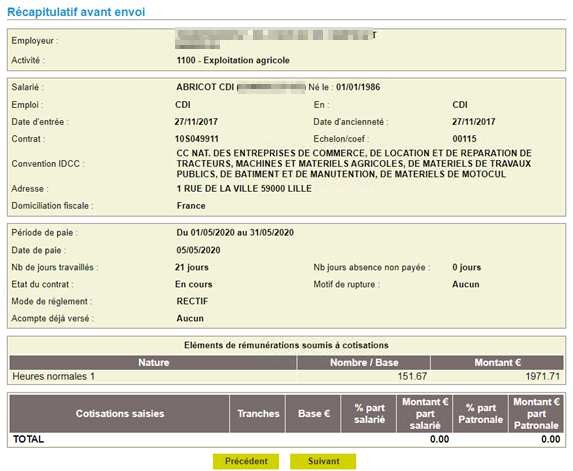 1. Pas de rectification à saisir : cliquer sur non
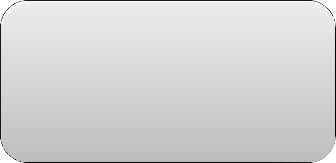 La page d’envoi de la période en cours est affichée pour confirmation
[TESA +] – Mai 2025
9
La demande de rectification 2/2
2. Rectification à saisir : cliquer sur Oui
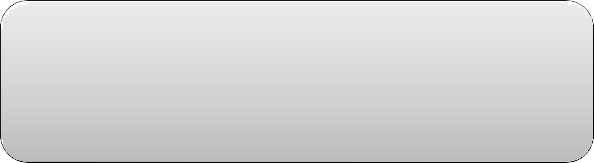 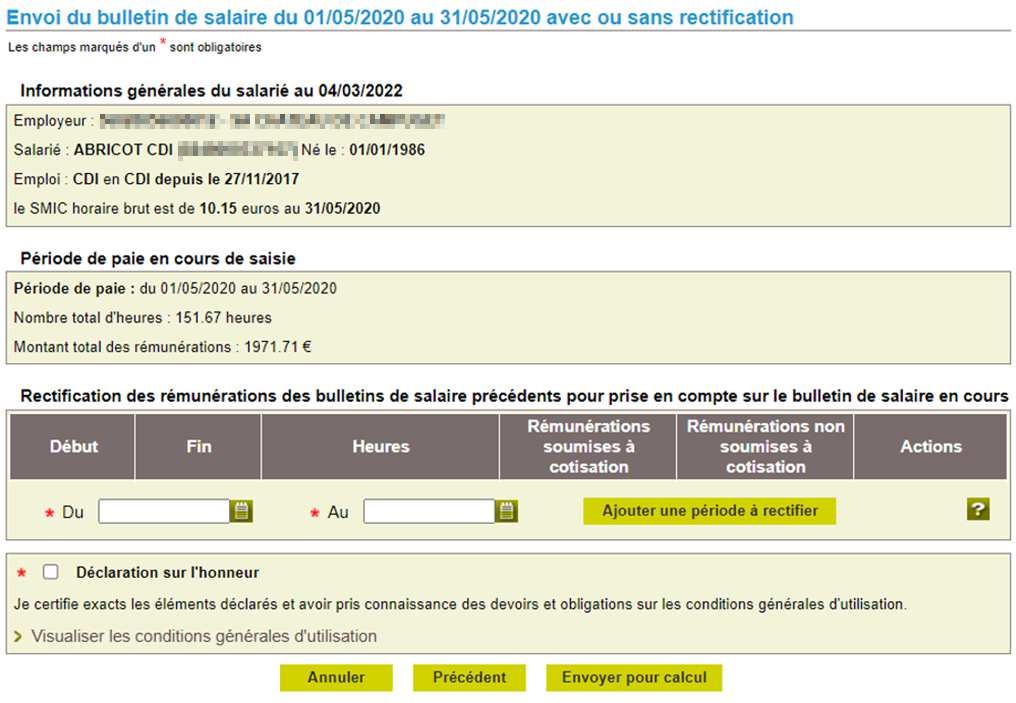 La page pour saisie de la période à rectifier s’affiche.
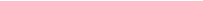 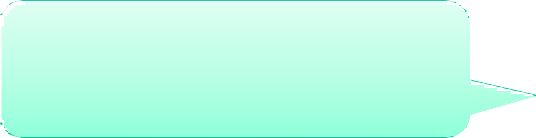 Saisie de la période concernée par la rectification; puis cliquez sur
« Ajouter une période à rectifier »
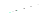 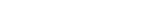 La période saisie est contrôlée, elle doit :
être existante
avoir déjà été facturée
avoir été envoyée en DSN

Une	fois	le	contrôle	effectué,	l’écran	de rectification s’affiche.
[TESA +] – Mai 2025
10
La rectification de périodes antérieures 1/4
1. Saisie possible de 3 périodes antérieures et de rectifier plusieurs fois la même période
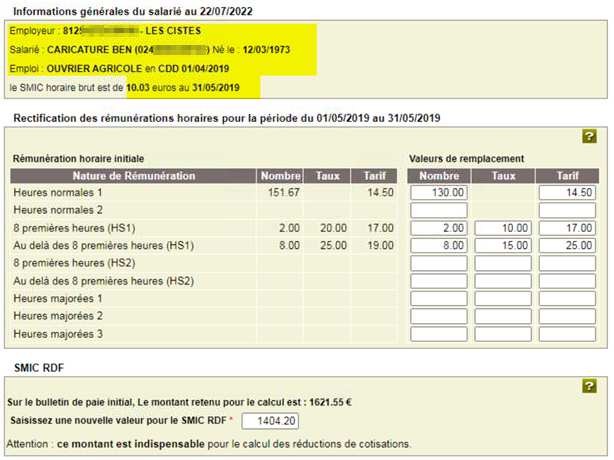 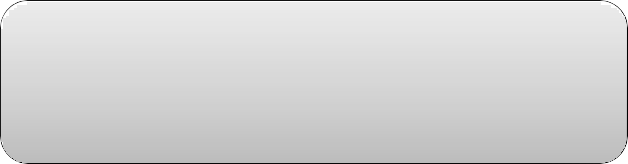 Le bloc informations générales vous permet d’avoir le contexte de la saisie : employeur, salarié et la valeur du SMIC horaire pour la période à rectifier.
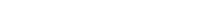 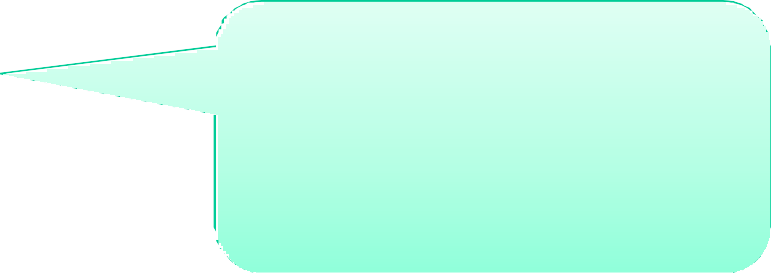 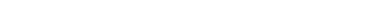 La période à rectifier est affichée avec l’ensemble des informations du BS horaire initial.

Vous pouvez modifier ou supprimer les valeurs initiales, ainsi qu’ajouter de nouvelles valeurs.
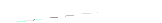 [TESA +] – Mai 2025
11
La rectification de périodes antérieures 2/4
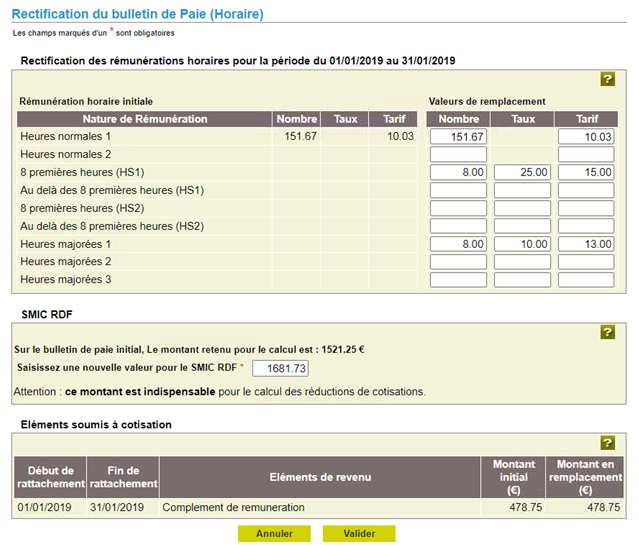 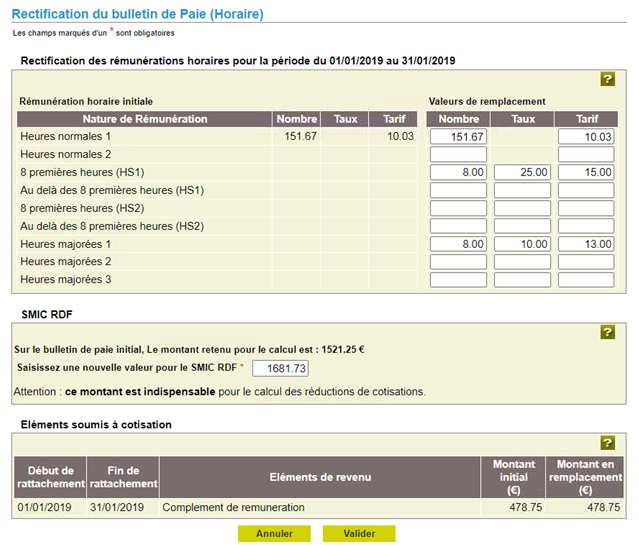 Une fois la saisie de votre période rectifiée effectuée, il ne vous reste plus qu’à cliquer sur valider.

De retour sur l’écran récapitulatif, vous pourrez saisir une nouvelle période avec les mêmes contrôles (existence, facturation, DSN envoyée).
[TESA +] – Mai 2025
12
La rectification de périodes antérieures 3/4
2. La rectification des autres éléments de rémunération soumis à cotisation ou non soumis à cotisations
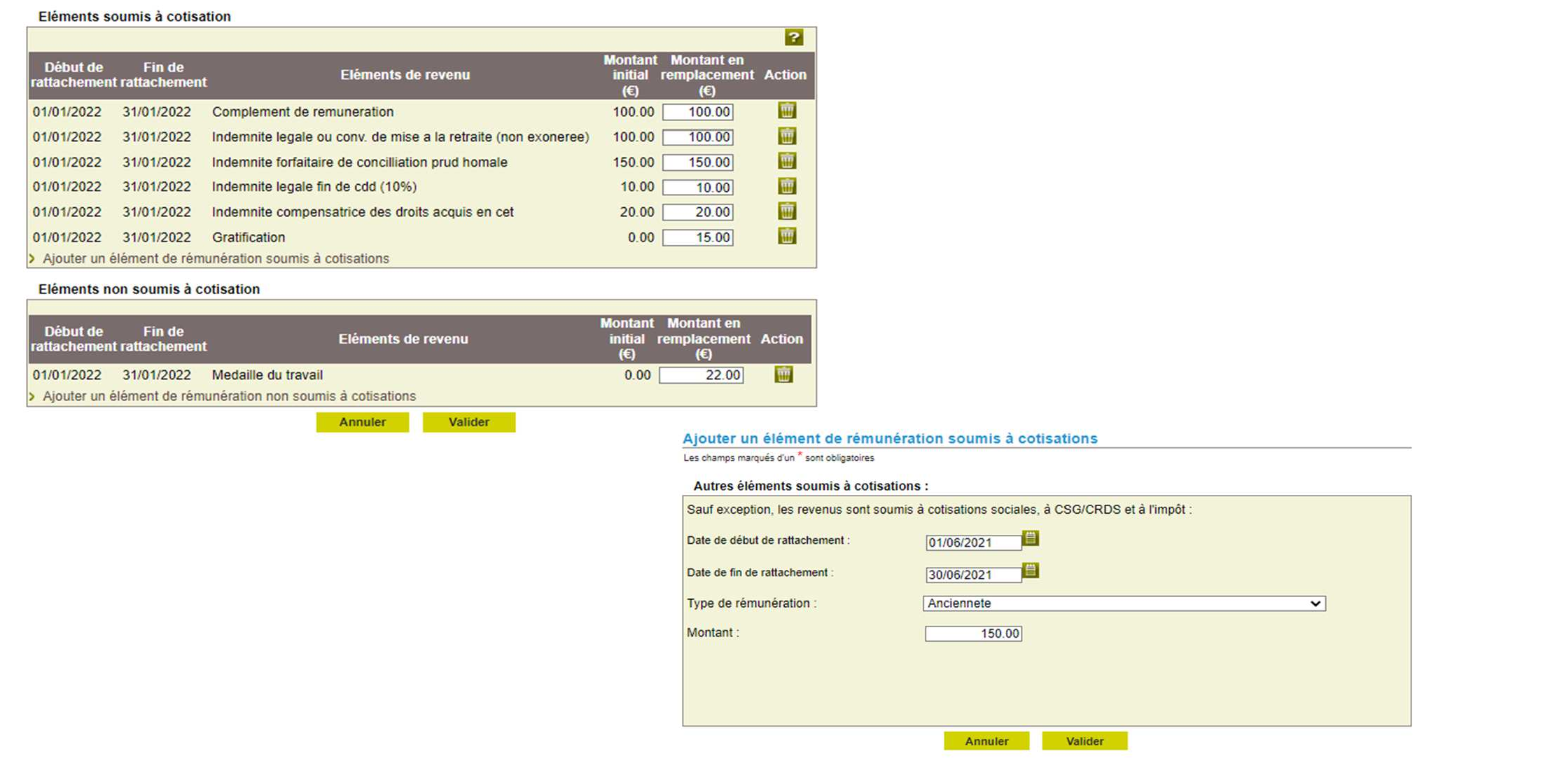 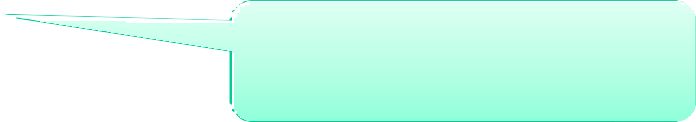 Je souhaite rectifier le montant d’une rémunération : j’indique le montant dans cette zone.


Je souhaite supprimer une rémunération : je clique sur le bouton ci-contre.
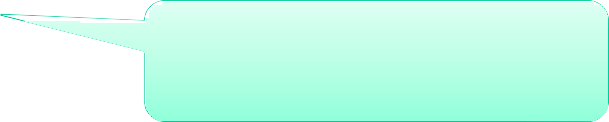 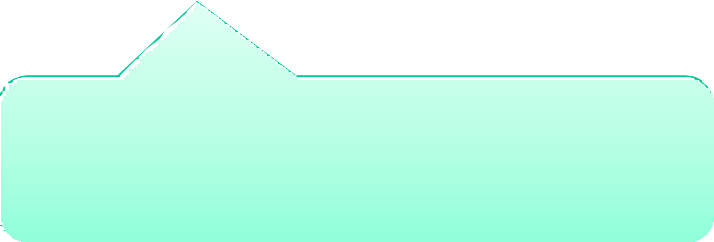 Je souhaite ajouter une rémunération :
Je sélectionne l’encart sur lequel porte l’ajout « Eléments soumis à cotisation ou éléments non soumis à cotisation » et je clique sur ajouter un élément de rémunération
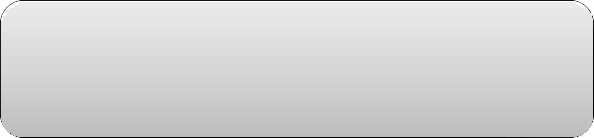 La page ci-contre s’ouvre , je saisis les éléments et clique sur valider pour prendre en compte ma nouvelle rémunération.
[TESA +] – Mai 2025
13
La rectification de périodes antérieures 4/4
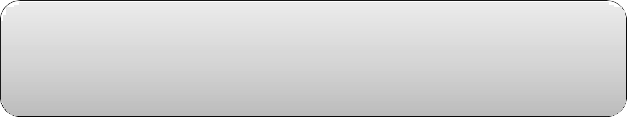 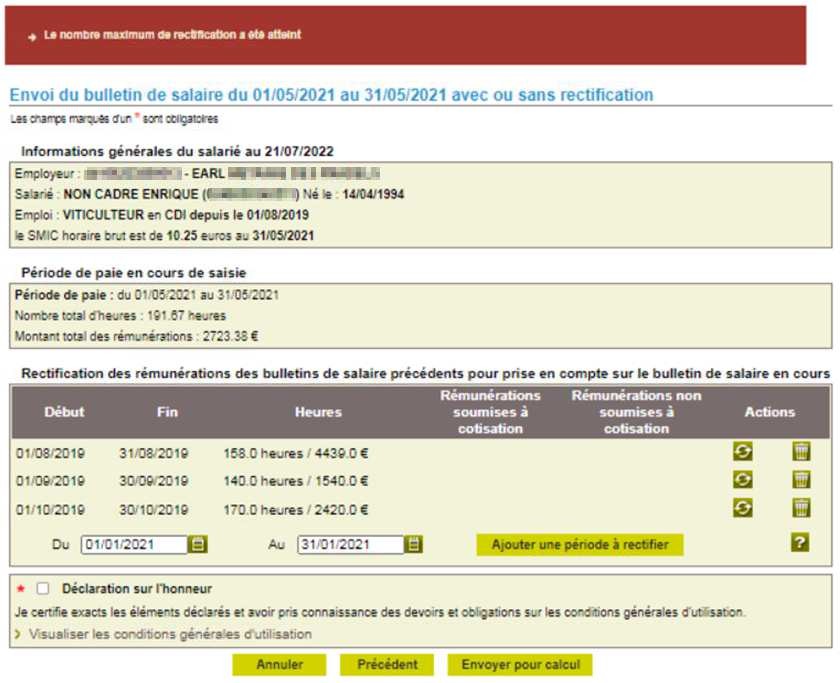 La limite est portée à 3 périodes rectifiées par Bulletin de salaires.
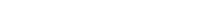 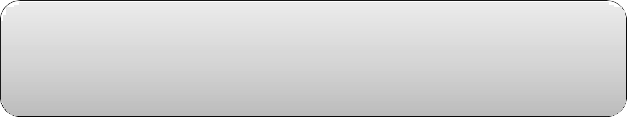 Dès qu’une période rectifiée est facturée et envoyée en DSN, elle peut être rectifiée de nouveau.
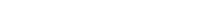 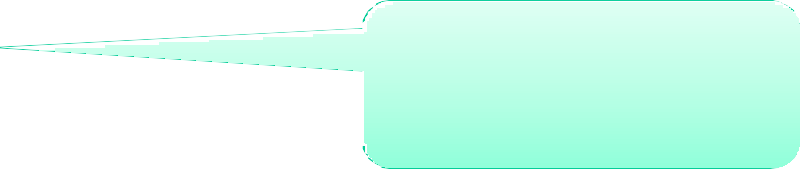 Une fois vos saisies effectuées, il ne vous reste plus qu’à déclarer les données sur l’honneur et cliquer sur « Envoyer pour calcul ».
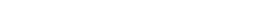 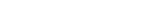 [TESA +] – Mai 2025
14
Suite à l’envoi du VS
1. Accusé d’envoi
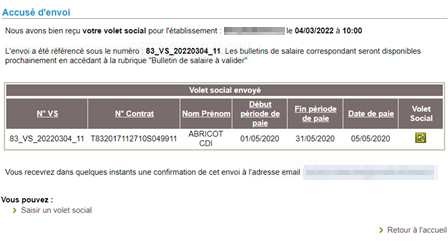 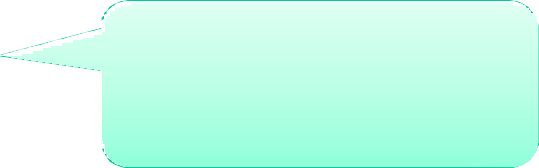 Un accusé d’envoi est produit pour confirmation comme pour un Volet Social sans rectification
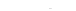 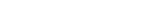 [TESA +] – Mai 2025
15
Suite à l’envoi du VS
2. Visualisation du Volet Social
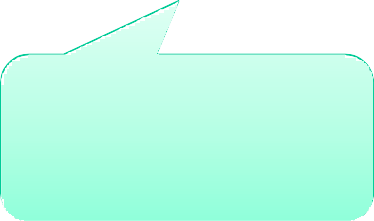 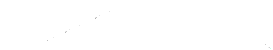 Page 2 : contient les rectifications de la (ou des) période(s) antérieure(s).
Page 1 : contient les informations de la période en cours dite « porteuse ».
[TESA +] – Mai 2025
16
Rectification des éléments de rémunérations sur un contrat clos
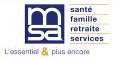 [TESA +] – Mai 2025
17
www.msa-haute-normandie.fr
Accès à la page d’une rectification de salaire d’un contrat clos (après validation par la caisse)
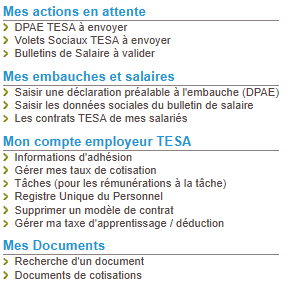 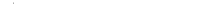 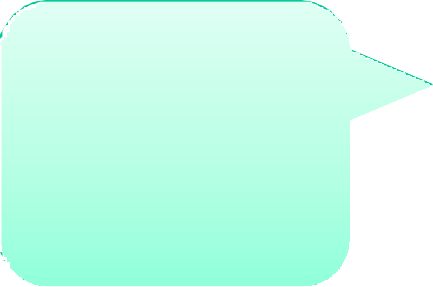 Rechercher le contrat du salarié
[TESA +] – Mai 2025
18
Accès à la page d’une rectification de salaire d’un contrat clos
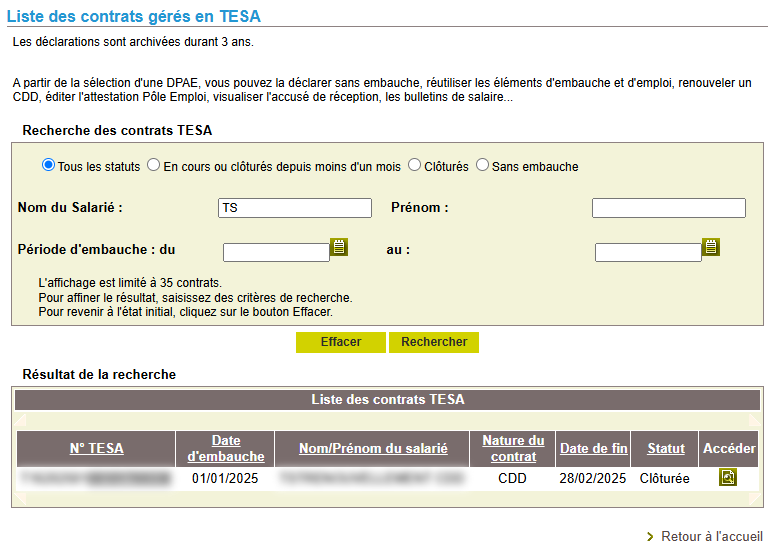 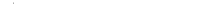 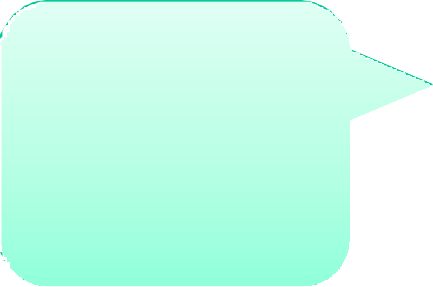 Cliquer sur Accéder
[TESA +] – Mai 2025
19
Accès à la page d’une rectification de salaire d’un contrat clos
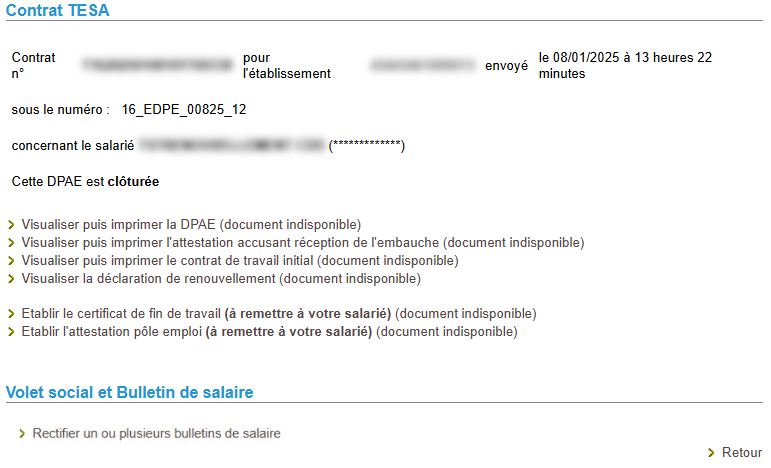 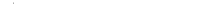 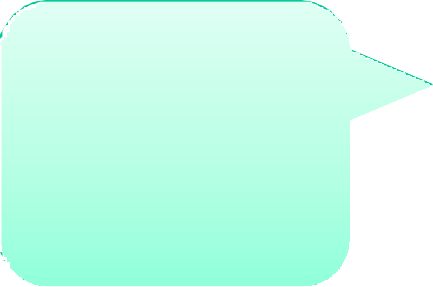 Cliquer sur Rectifier un ou plusieurs bulletins de salaire
[TESA +] – Mai 2025
20
Saisie d’une période de BS à rectifier
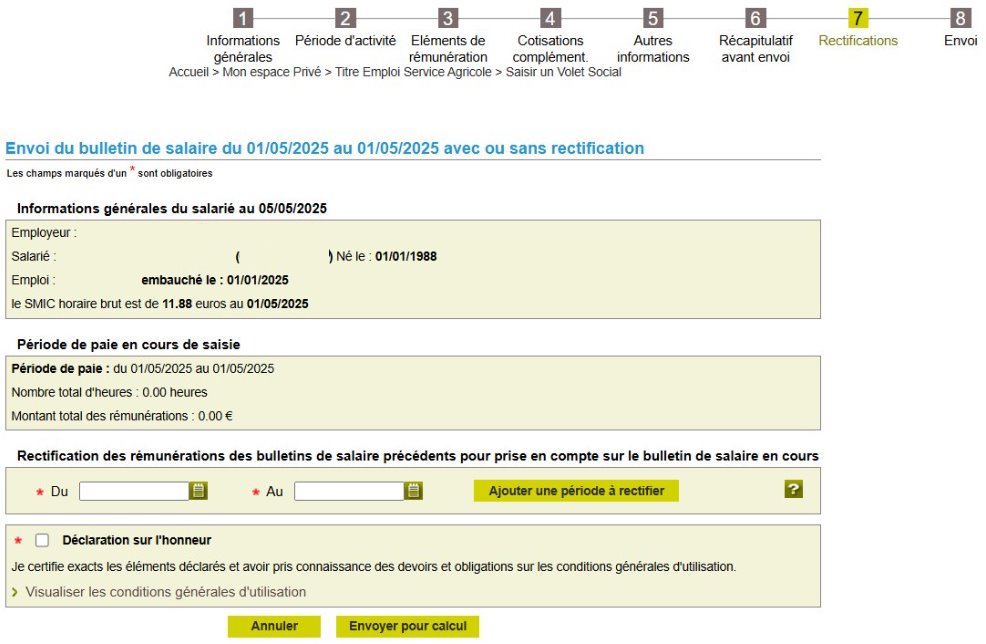 Saisie de la période concernée par la rectification; puis cliquez sur
« Ajouter une période à rectifier »
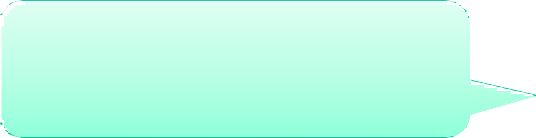 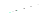 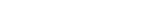 La période saisie est contrôlée, elle doit :
être existante
avoir été envoyée en DSN
Ne pas être antérieure au 01/01/2024

Une	fois	le	contrôle	effectué,	l’écran	de rectification s’affiche.
[TESA +] – Mai 2025
21
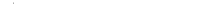 Saisie de la rectification du salaire
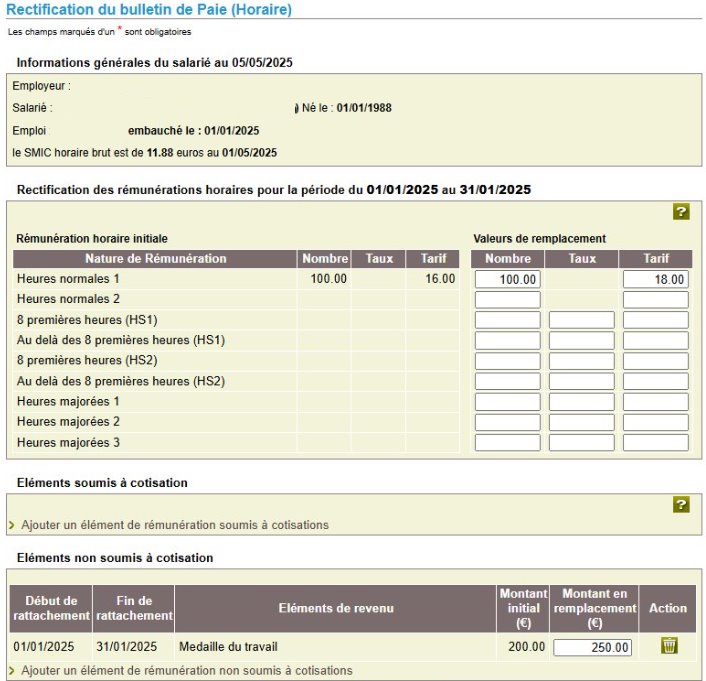 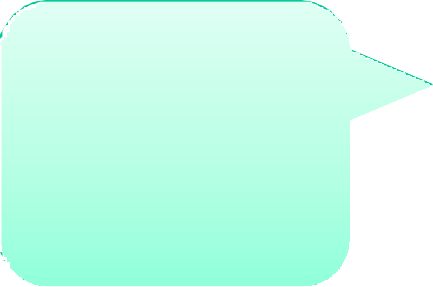 Saisir la modification (ici, le tarif)
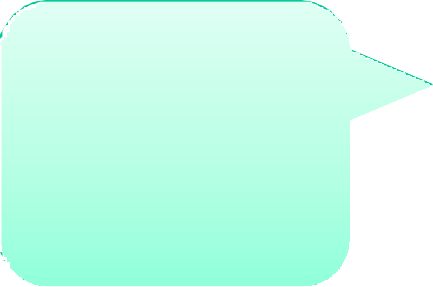 Ajouter/modifier le cas échéant un élément soumis ou non à cotisation
En cas de multiples rectifications :  
La période de rattachement ne peut être supérieure à la 1ère rectification de rémunération horaire effectuée sur le contrat
[TESA +] – Mai 2025
22
Saisie de la rectification du salaire
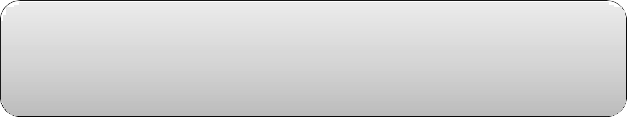 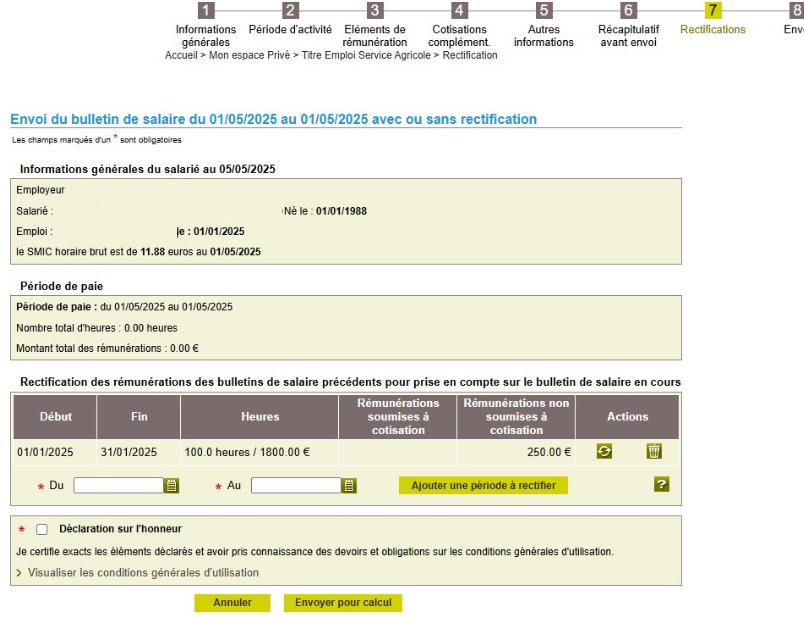 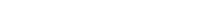 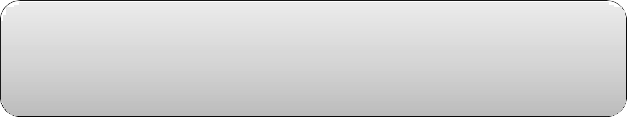 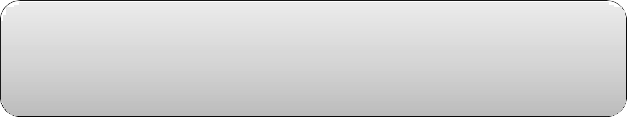 Dès qu’une période rectifiée est facturée et envoyée en DSN, elle peut être rectifiée de nouveau, comme pour les contrats actifs
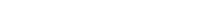 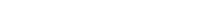 La période porteuse débute au 1er jour du mois de saisie, le nombre d’heures et la rémunération sont préremplis à 0.
Le nombre de périodes rectifiées est limitée à 3 périodes rectifiées par Bulletin de salaire, comme pour les contrats actifs
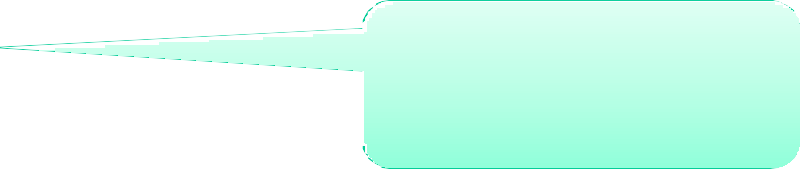 Déclarer les données sur l’honneur et cliquer sur « Envoyer pour calcul ».
[TESA +] – Mai 2025
23
Suite à l’envoi du VS
1. Accusé d’envoi
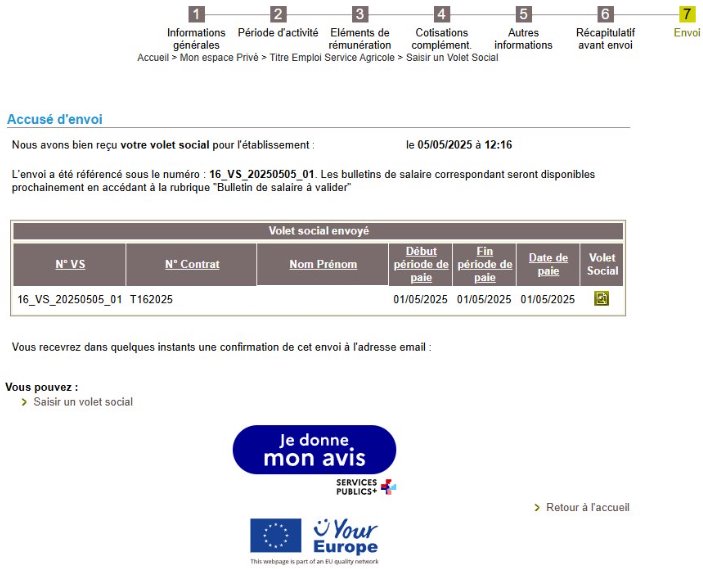 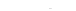 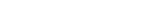 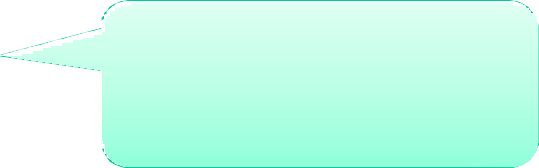 Un accusé d’envoi est produit pour confirmation.
[TESA +] – Mai 2025
24
Suite à l’envoi du VS
2. Visualisation du Volet Social
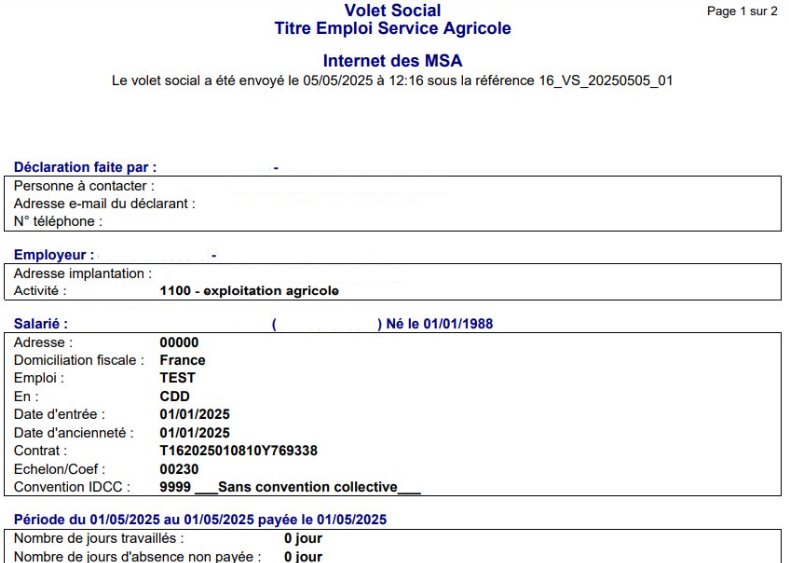 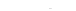 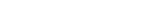 [TESA +] – Mai 2025
25
Suite à l’édition du BS
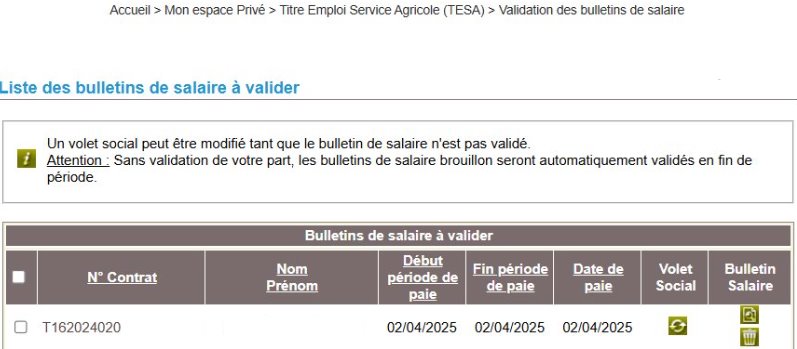 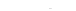 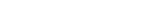 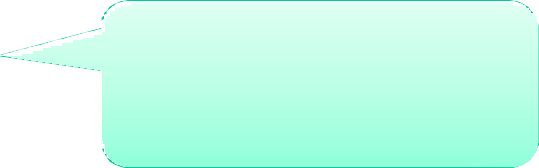 Le bulletin de salaire peut être visualisé ou supprimé avec la corbeille en cas d’erreur
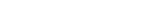 ATTENTION 
En cas d’erreur sur le Volet Social pour rectification, celui-ci n’est pas modifiable. Il est nécessaire de supprimer le BS et recommencer la procédure de rectification
[TESA +] – Mai 2025
26
Le bulletin de paie avec rectification
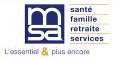 [TESA +] – Mai 2025
27
www.msa-haute-normandie.fr
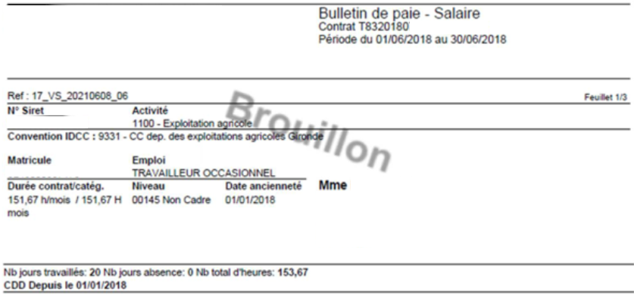 Entête
Informations concernant la période d’activité
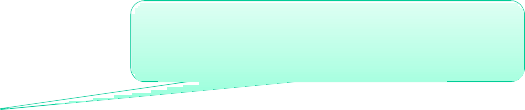 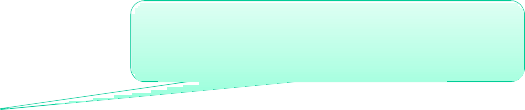 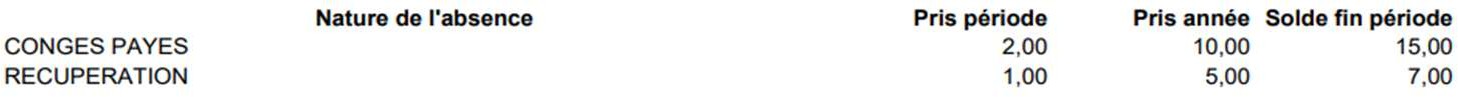 Tableau des absences saisies sur le Volet Social
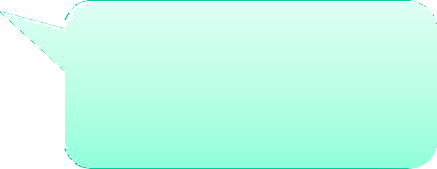 Pas de changement avec un bulletin de salaire normal pour un contrat actif.
Période porteuse par défaut au 1er jour du mois de saisie et rémunération à 0 pour un bulletin de salaire d’un contrat clos.
[TESA +] – Mai 2025
28
28
Les éléments de rémunérations
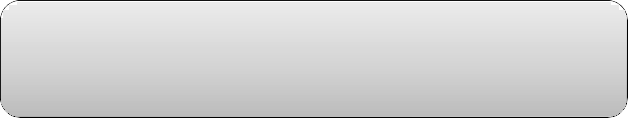 Les	éléments	de	rémunération	soumis	à cotisations sont répartis en 3 blocs.
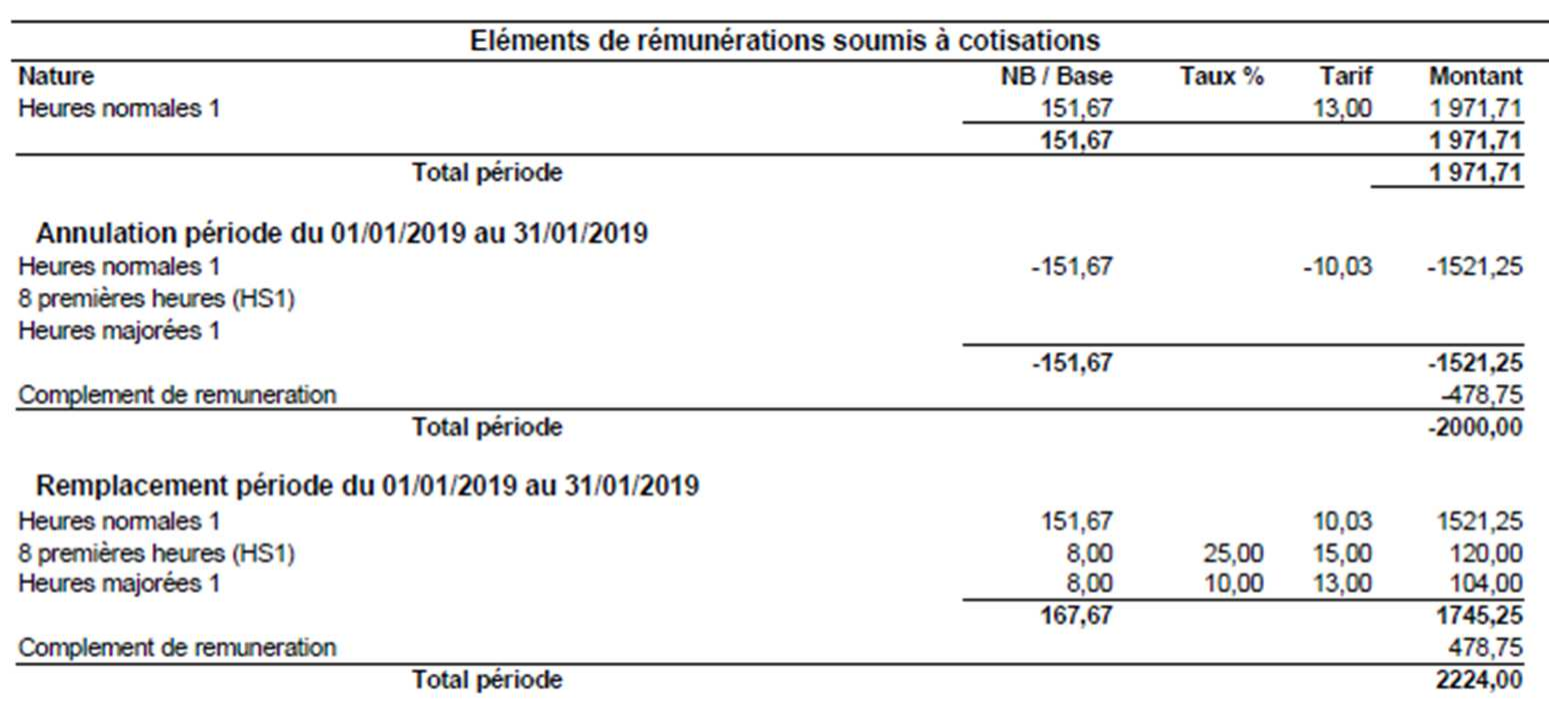 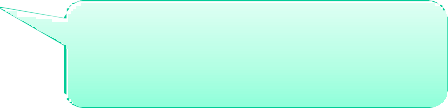 1 : La période en cours
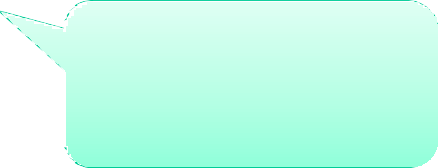 2 : La période initiale rectifiée en annulation
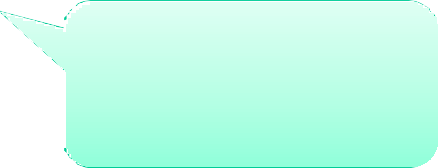 3 : La période rectifiée en remplacement de la période initiale
[TESA +] – Mai 2025
29
Les pavés cotisations et contributions
En cas de rectification, les cotisations de la période en cours sont calculées avec les références  de la période en cours et les rectifications avec les valeurs en vigueur sur la période rectifiée.
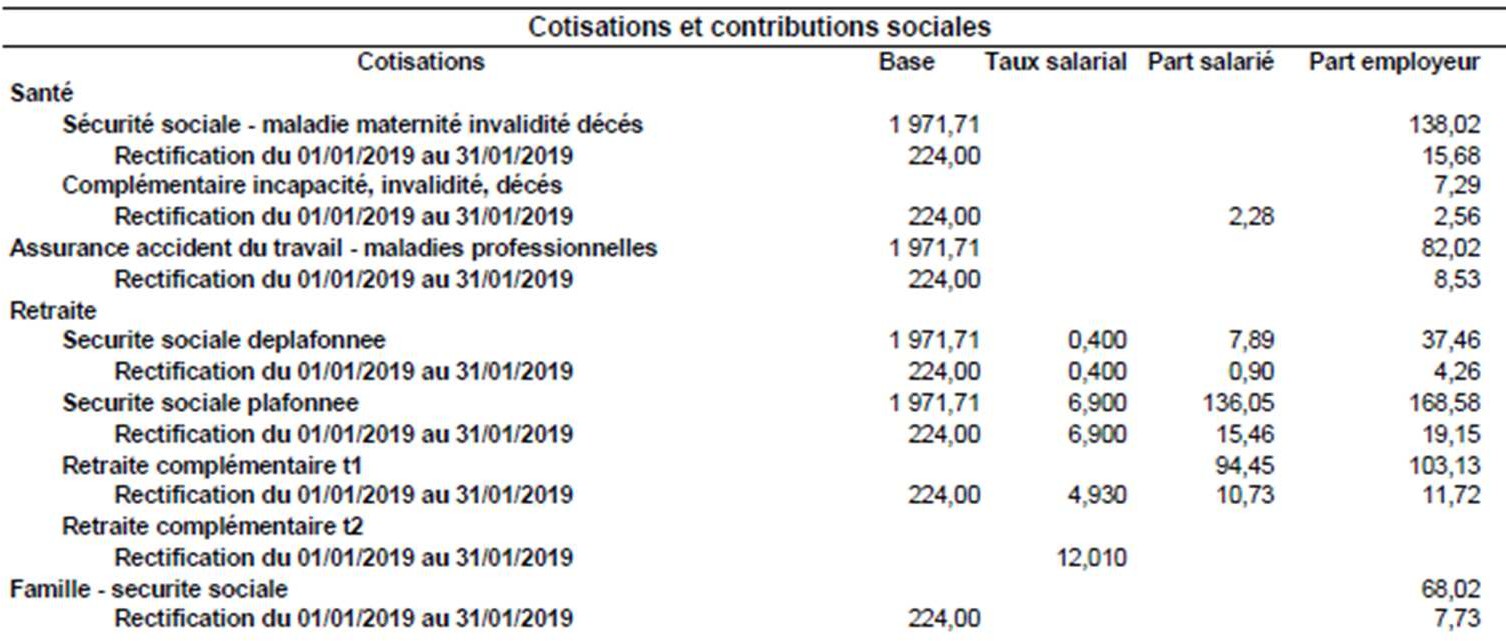 Pour chaque rectification, la période est affichée en dessous du libellé de la cotisation concernée.

L’assiette (Base) correspond au différentiel entre l’assiette de la période initiale en annulation et celle de la période rectifiée (2224 – 2000 = 224)
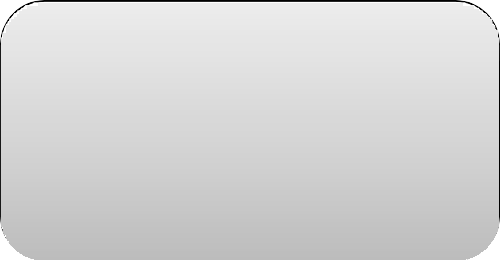 ATTENTION
Pas de recalcul pour les cotisations gérées hors MSA
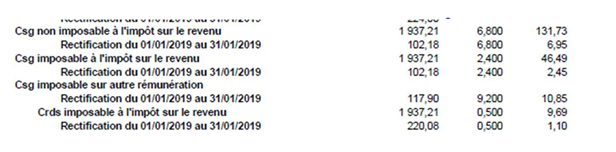 [TESA +] – Mai 2025
30
Rectification des autres rémunérations
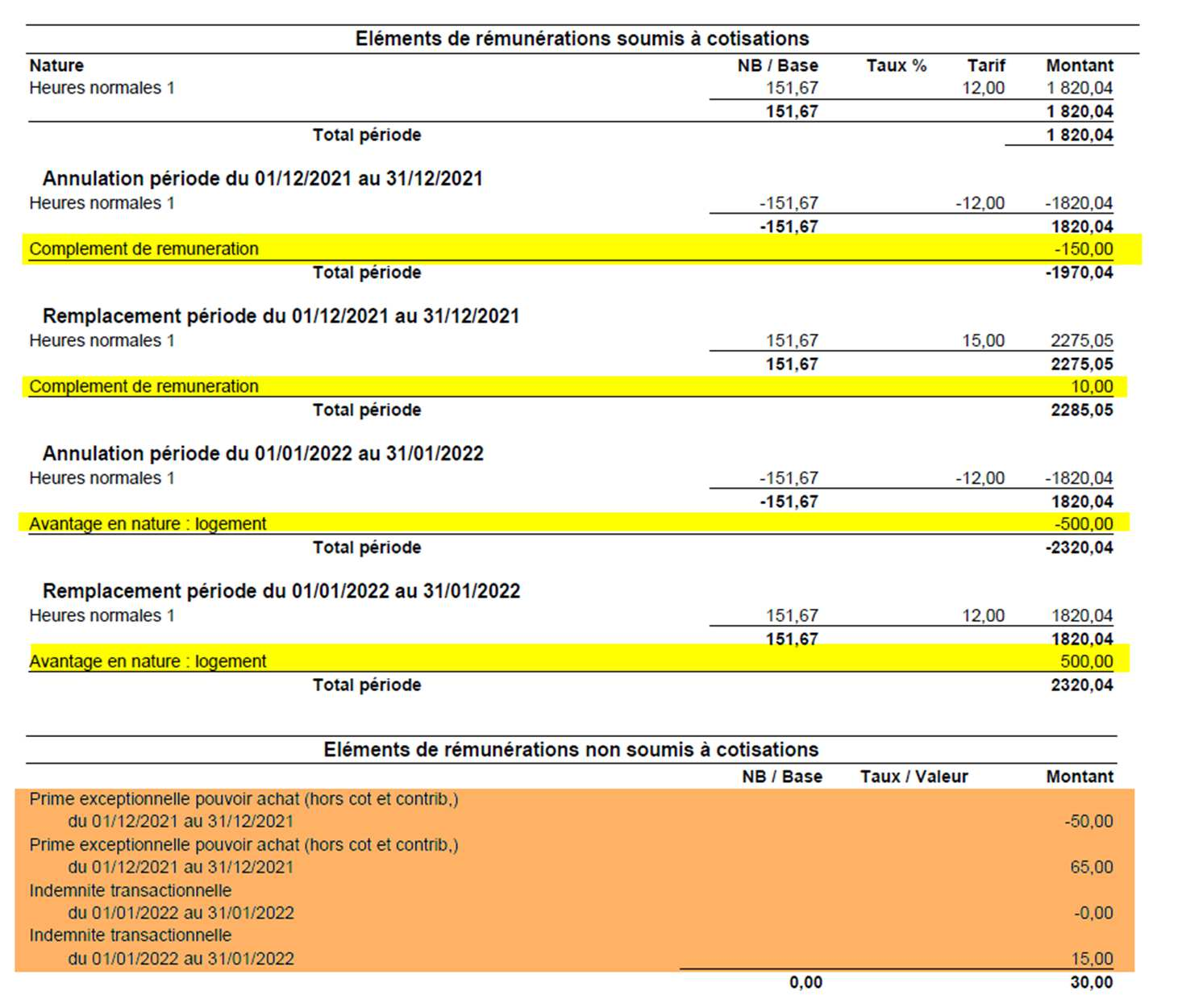 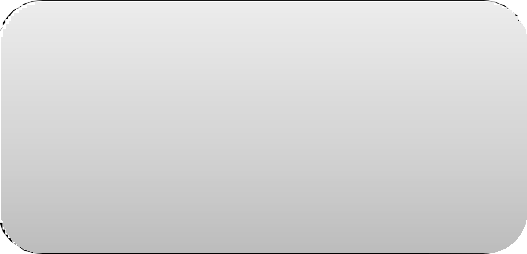 Pour les éléments soumis à cotisations
: elles sont affichées dans le bloc
« Eléments de rémunérations soumis à cotisations » sous le même formalisme que les rémunérations horaires
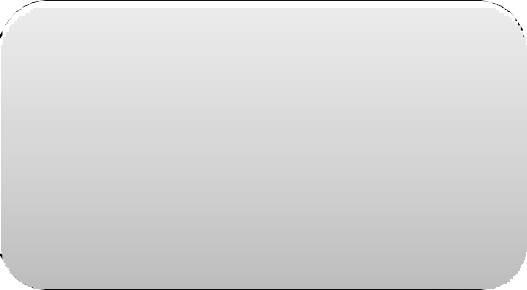 Pour les éléments non soumis à cotisations : elle sont affichées dans le bloc « Eléments de rémunérations non soumis à cotisations » :

Une ligne reprend l’annulation de la déclaration initiale
Une seconde ligne affiche les valeurs en remplacement
[TESA +] – Mai 2025
31
Les allégements de cotisations
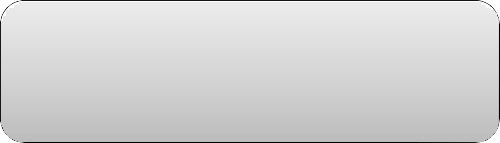 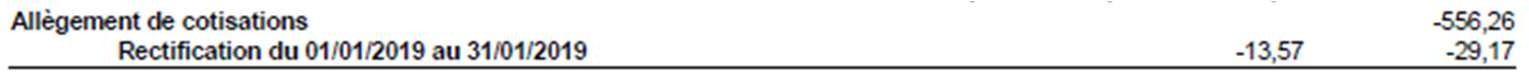 Pour chaque rectification, les allégements de la période sont recalculés et sont affichés en dessous du libellé Allègement de cotisations.
Total cotisations et contributions
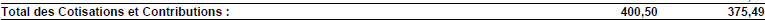 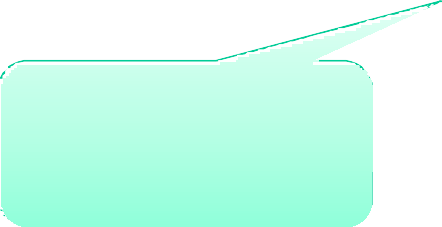 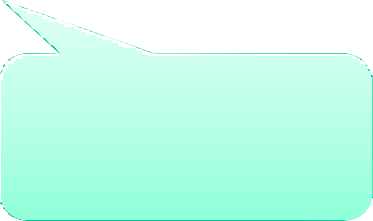 Total PP : somme des cotisations dues par l’employeur pour la période en cours et tenant compte de la rectification.
Total PO: somme des cotisations dues par le salarié pour la période en cours et tenant compte de la rectification.
[TESA +] – Mai 2025
32